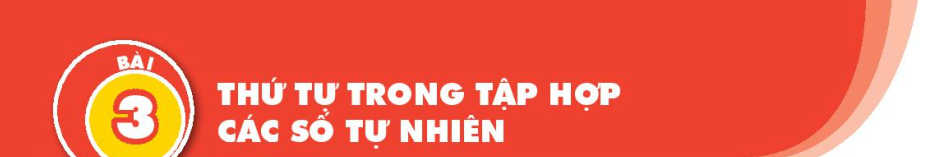 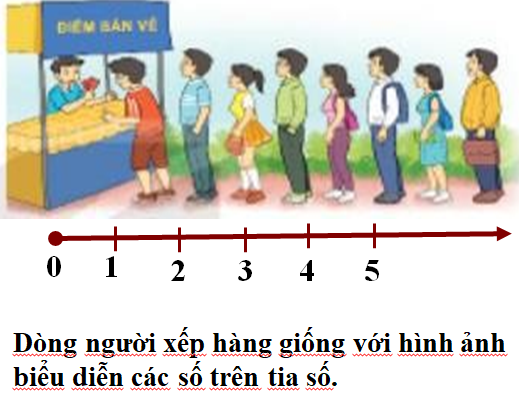 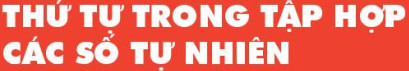 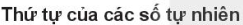 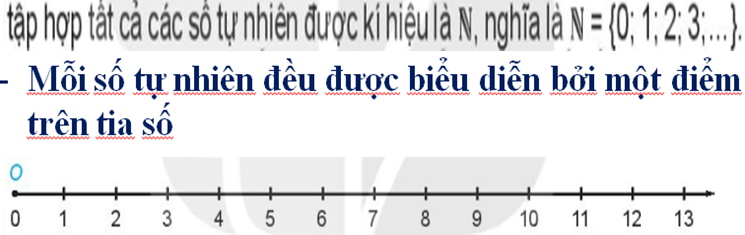 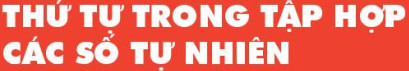 Điểm 4
Điểm 1
0
1
4
Điểm 1 nằm trước (bên trái) điểm 4
Điểm 4 nằm sau (bên phải) điểm 1
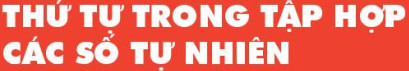 Điểm 8
Điểm 5
8
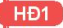 4
5
0
1
Trong hai điểm 5 và 8 trên tia số, điểm nào nằm trước (bên trái), điểm nào nằm sau (bên phải)?
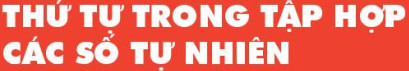 Điểm 8
Điểm 9
Điểm 7
9
7
8
4
5
0
1
Số liền trước 8
Số liền sau 8
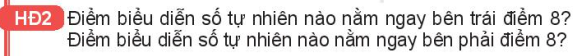 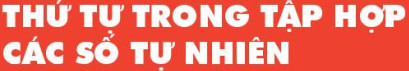 Điểm 7
9
7
8
4
5
0
1
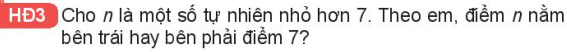 Em hãy tìm số liền trước và số liền sau của số 2, số 0?
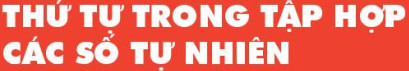 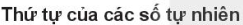 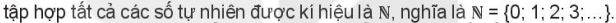 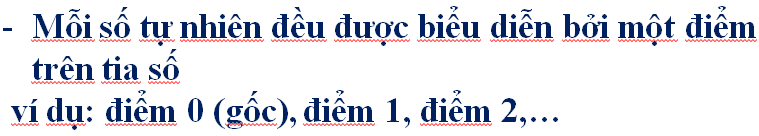 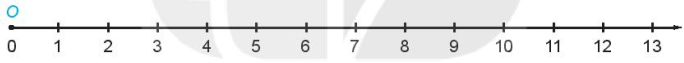 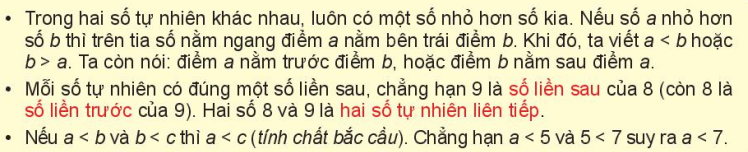 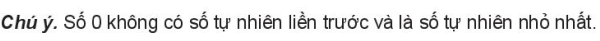 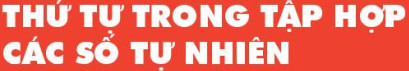 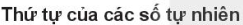 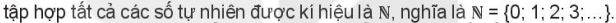 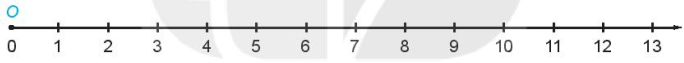 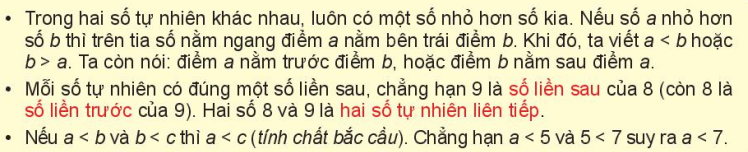 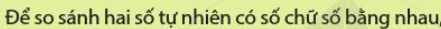 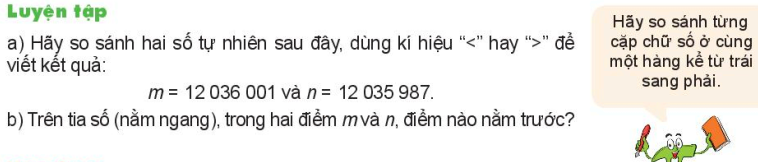 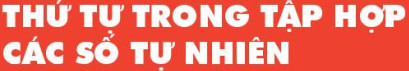 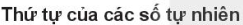 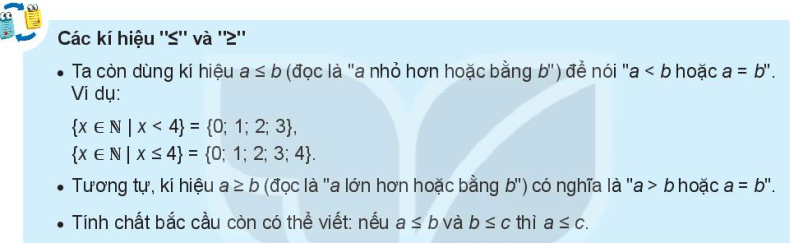 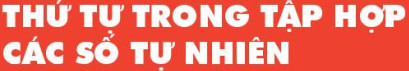 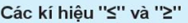 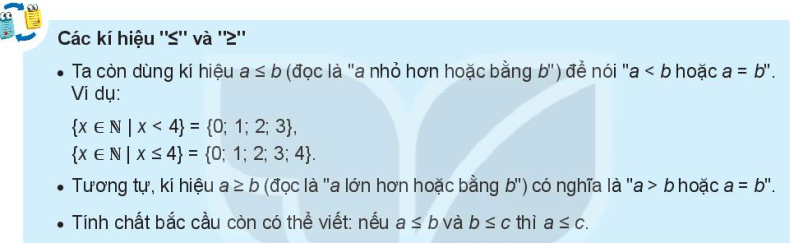 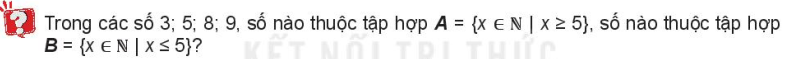 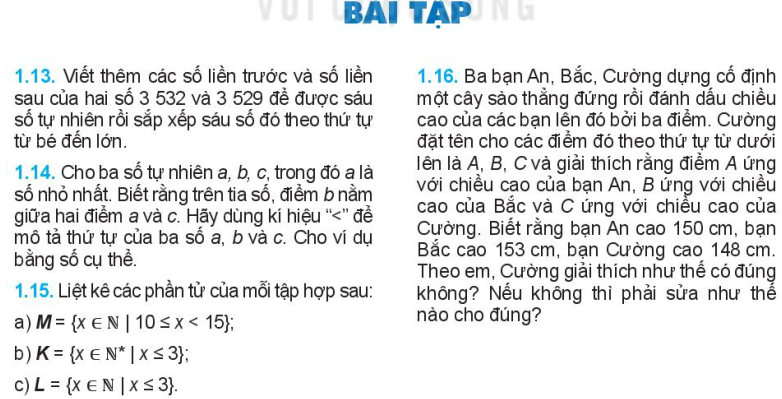